Математика.  

Тема: Что узнали. Чему научились.
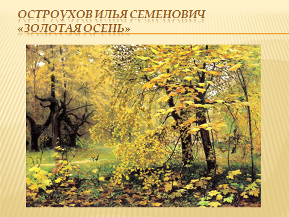 30  октября.
Классная  работа.
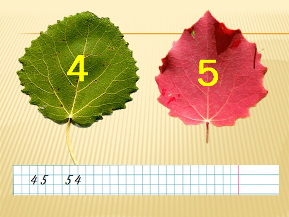 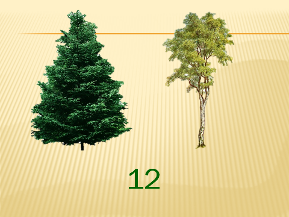 12
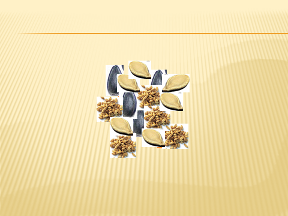 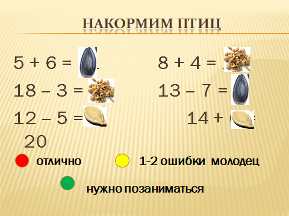 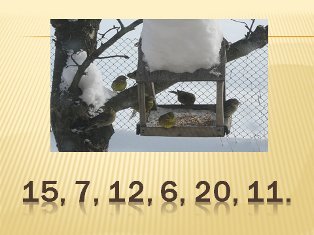 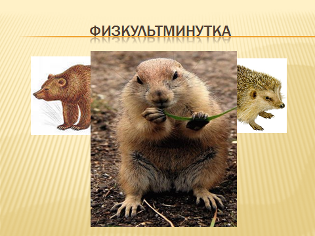 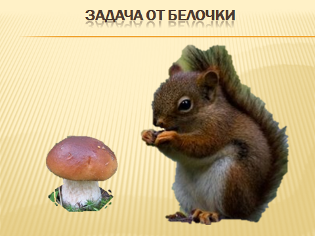 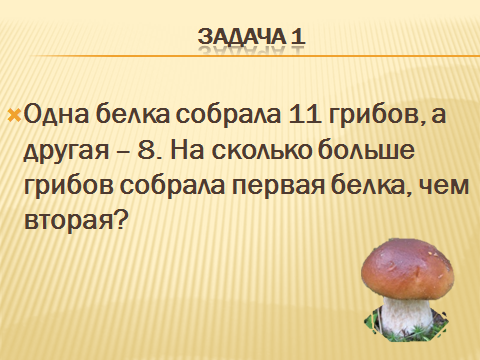 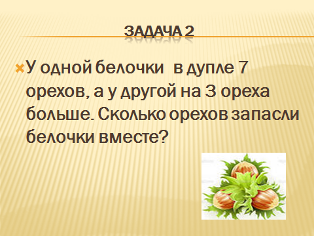 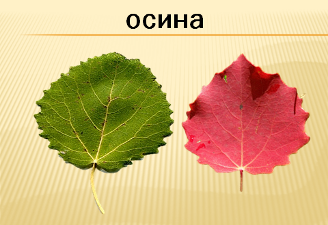 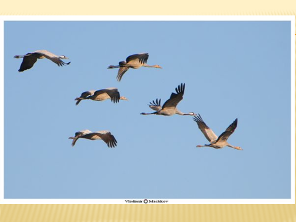 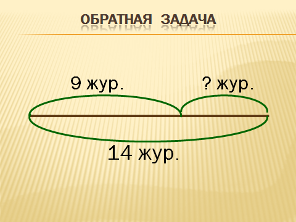 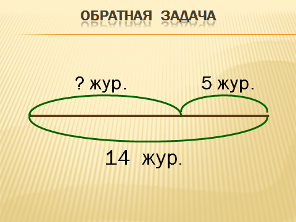 Осенние испытания
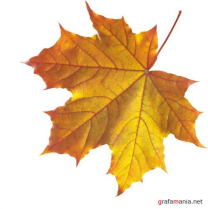 5 см    =     50 мм
1м      =    100см
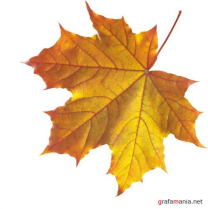 70 дм   >    7 дм 5 см
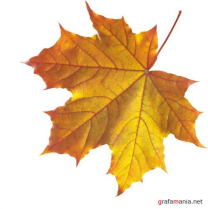 8 см 3 мм   >  3см 8 мм
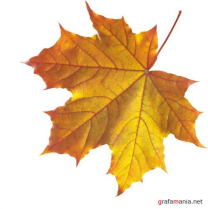 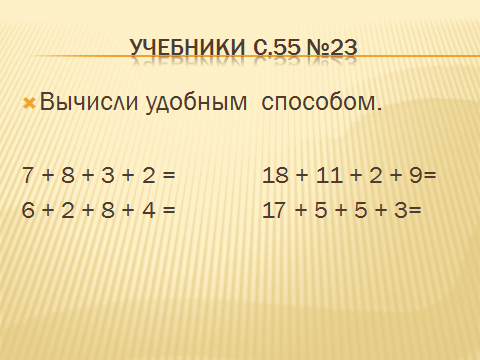